Berührende Online-Meetings gestalten
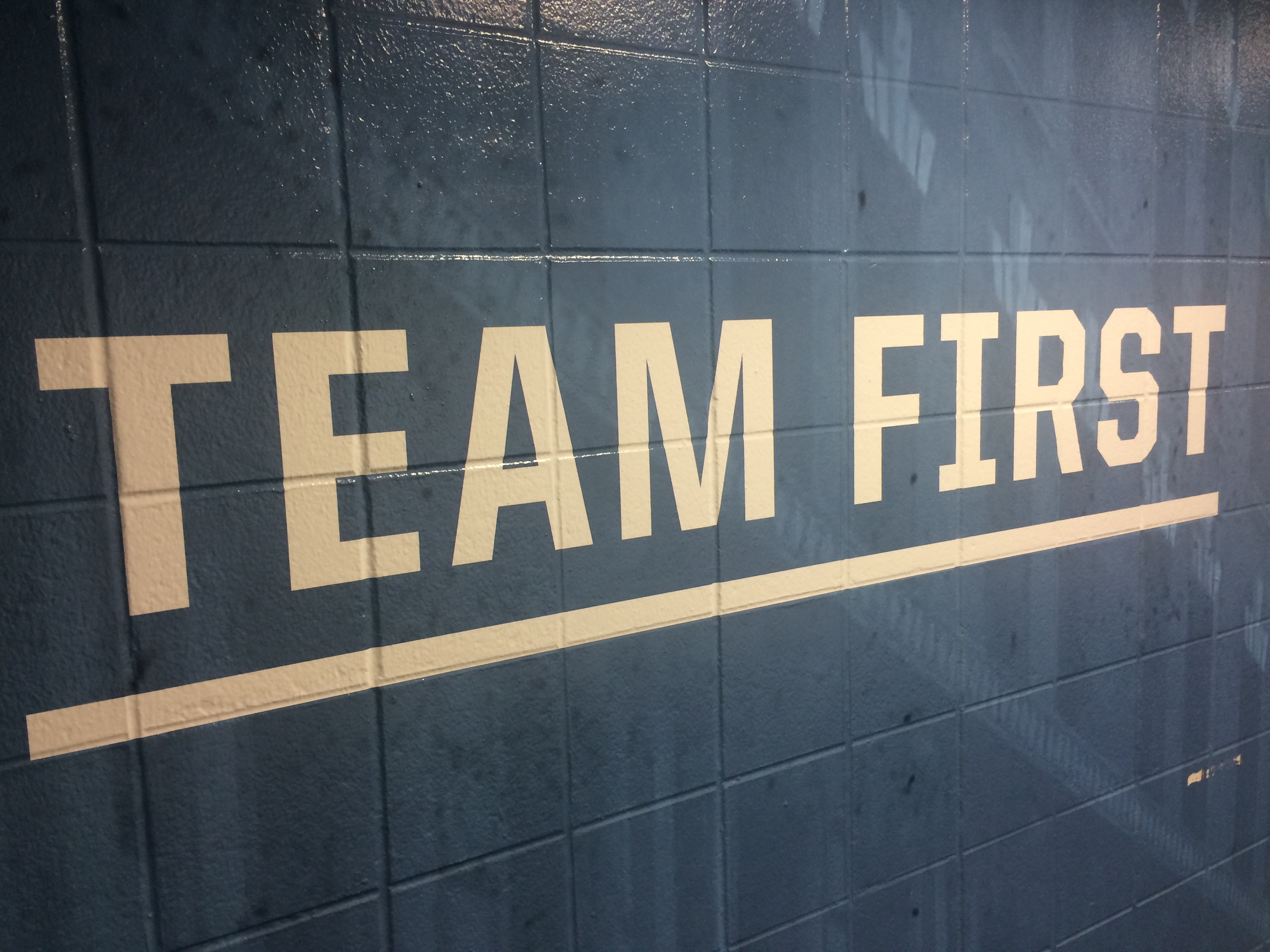 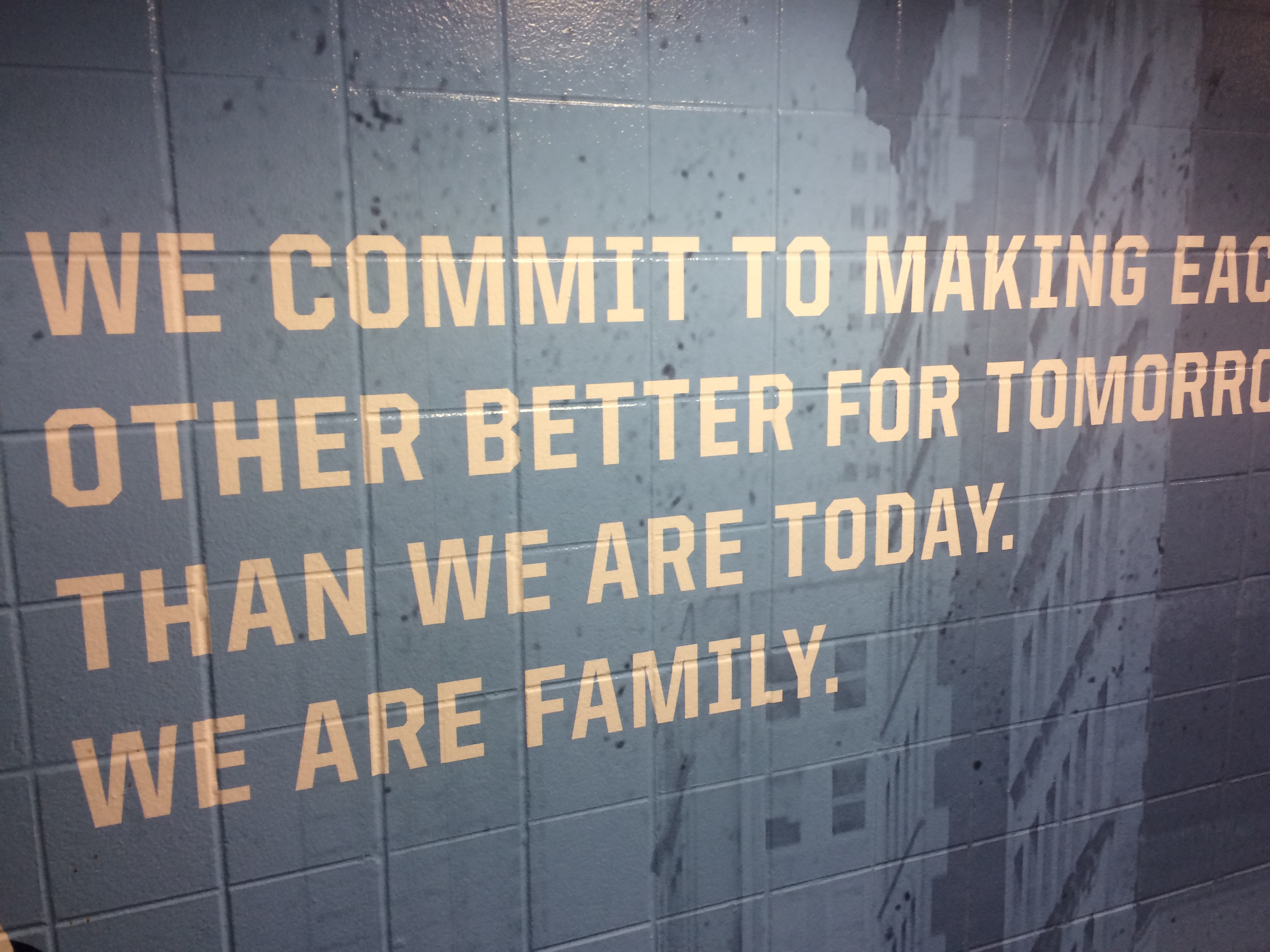 (Fotos: Jan-Dirk Rosche)
Ideen & Anregungen der CPC-KL im WS 20/21 

Autoren*innen: Alessa Eitel, Nico Helbig, Ayse Karakilic, Filiz Scheibner, Nicolas Solera, Michael Weisenburger
Visitenkarte CPC - Koordination und Leitung
Wintersemester 2020/2021 & Sommersemester 2021
Berührende Online-Meetings gestalten
2
Inhaltsverzeichnis
Der Weg zu einem berührenden Online-Meeting
Herausforderungen und Ziele 
Ziele beim Gestalten von berührenden Online-Meetings
3. 	Tools beim Gestalten von berührenden Online-Meetings
3.1 Schweige- und Wir- Runde (SWR-Runde)
3.2 MEPS-Runde
3.3 Kennenlern-Runde
3.4 Gemeinsamer informeller Abend
3.5 Nutzung von Emojis
3.6 Takeaway-Runde
4. Fazit und Ausblick
Berührende Online-Meetings gestalten
3
1. Herausforderungen und Ziele (1)
Herausforderungen
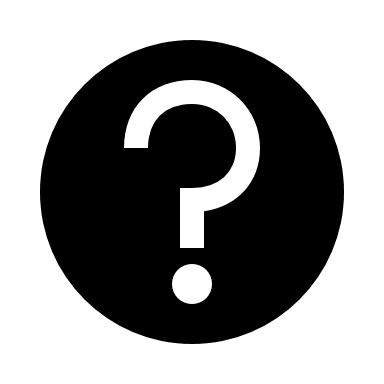 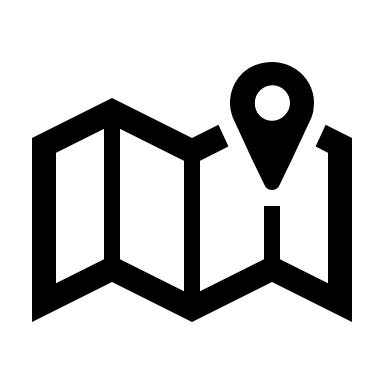 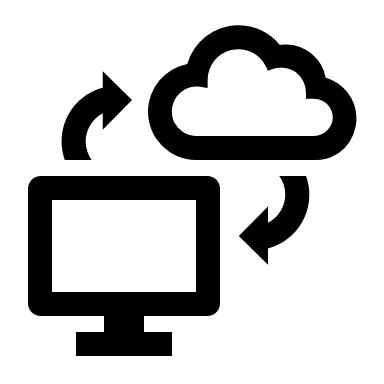 Berührende Online-Meetings gestalten
4
1. Herausforderungen und Ziele (2)
Herausforderungen
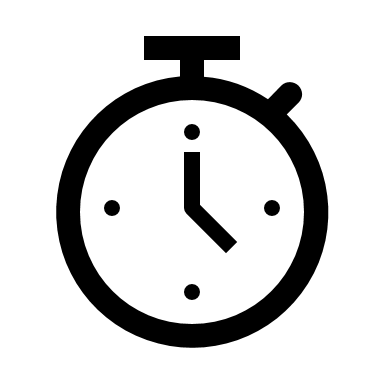 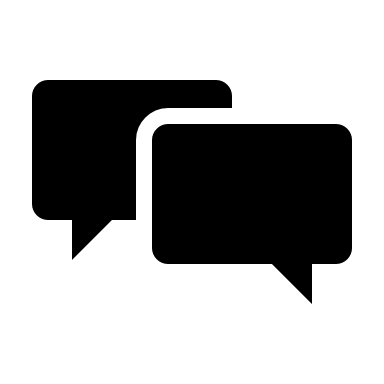 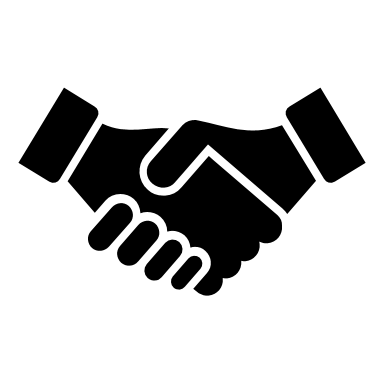 Berührende Online-Meetings gestalten
5
1. Herausforderungen und Ziele (3)
Ziele
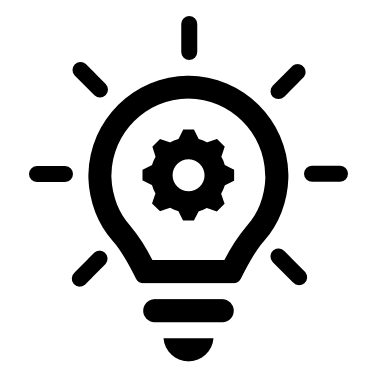 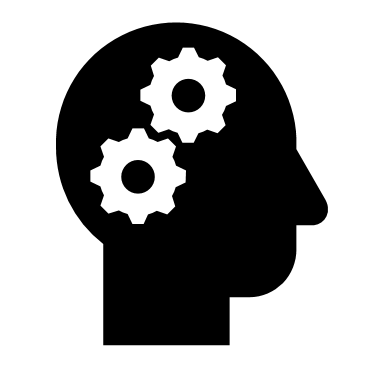 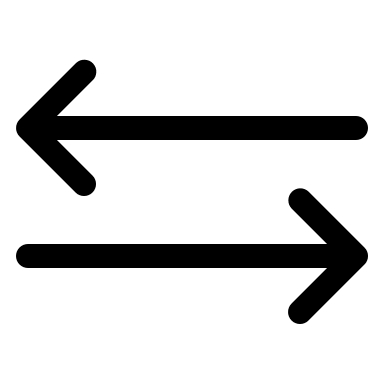 Berührende Online-Meetings gestalten
6
1. Herausforderungen und Ziele (4)
Ziele
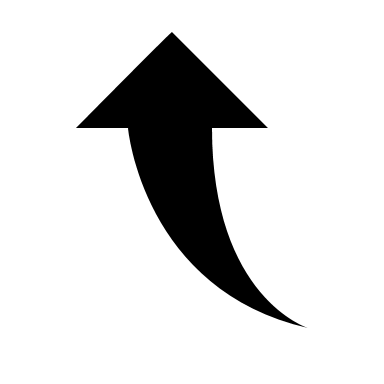 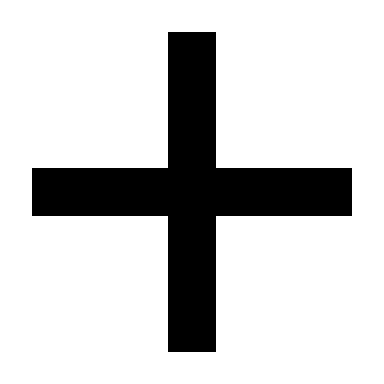 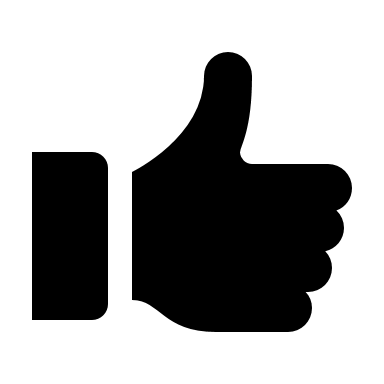 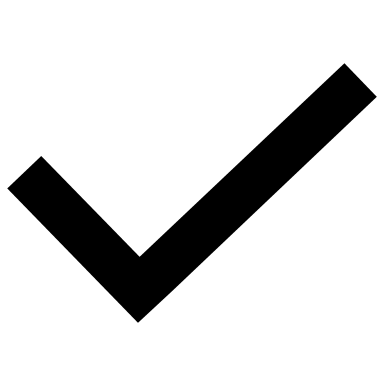 Berührende Online-Meetings gestalten
7
2. Ziele beim Gestalten von berührenden Meetings
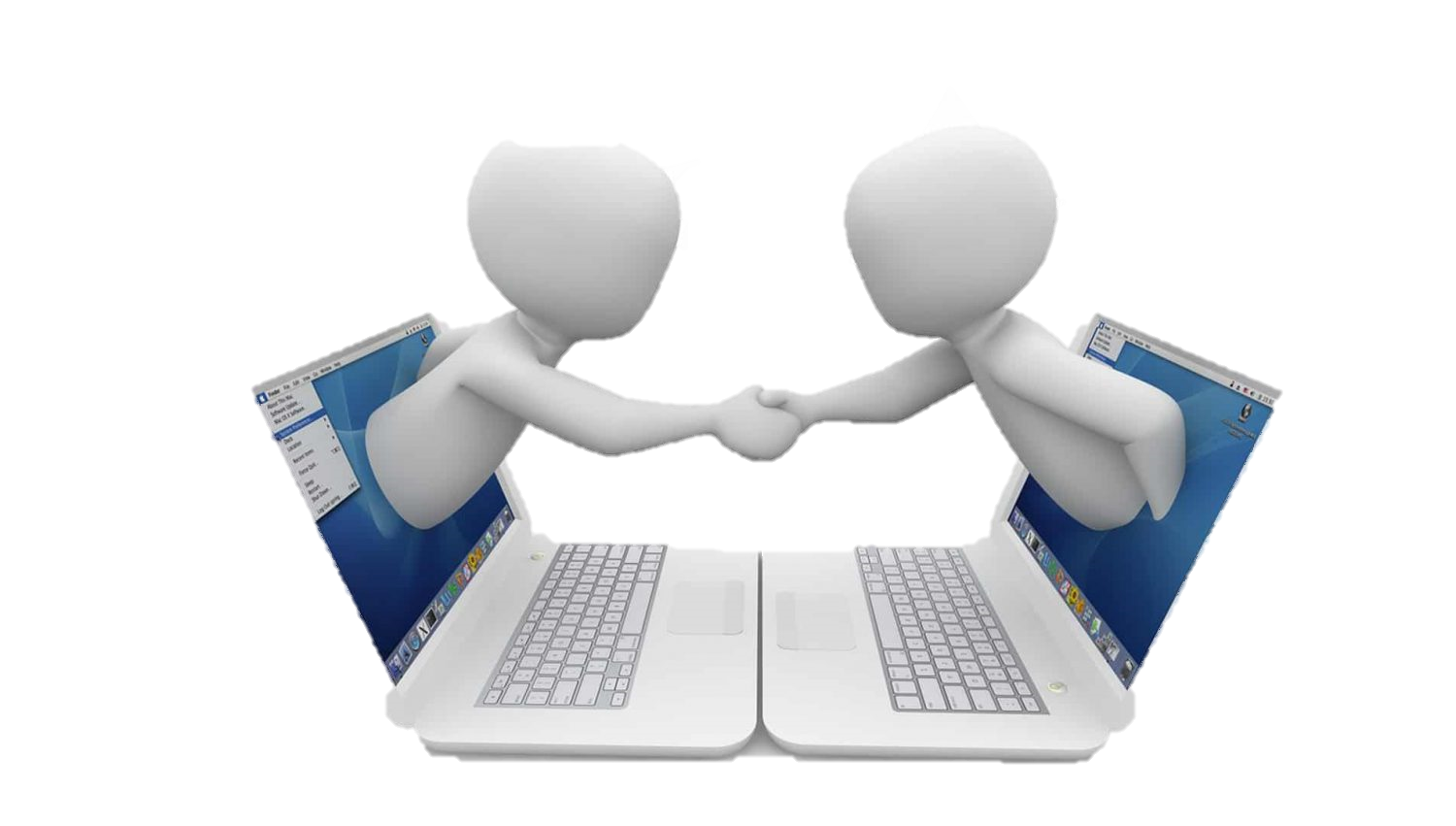 Gruppeneffektivität und -effizienz steigern 
     so: Team-Kohäsion und -Spirit fördern
gemeinsam Sicherheit kreieren 
     Meeting als „Wohlfühlzone“ nutzbar machen
https://projectmetrics.co.uk/the-art-of-online-meetings
Fundament gemeinsamer Sicherheit stabilisieren
     Möglichkeiten für freien konstruktiven Meinungsaustausch fördern
Teilnehmende „berühren“ 
     positive Erinnerungen an Online-Meetings schaffen
Chance, jede/n Teilnehmende/n ins Meeting zu integrieren, nutzen 
      Ergänzungen zu verschiedenen Meinungen einholen, Meinungsentwicklung fördern
Berührende Online-Meetings gestalten
8
3. Tools beim Gestalten von Online Meetings
Im Folgenden werden verschiedene Tools, um Online Meetings berührend zu gestalten, bezüglich ihres Ablaufs und ihrer Ziele genauer beleuchtet:
3.3
 Kennen-lern-    Runde
3.4
Gem. inform.
Abend
3.2
 MEPS-
Runde
3.5
 Nutzung 
von
Emojis
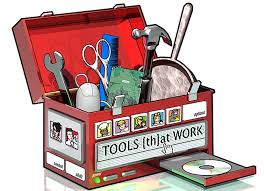 3.1
 SWR-    Runde
3.6
 Take-Away- 
Runde
http://www.wetrainleaders.com/
Berührende Online-Meetings gestalten
9
3. Tools beim Gestalten von Online Meetings
3.1 Schweige- und Wir-Runde (SWR-Runde)
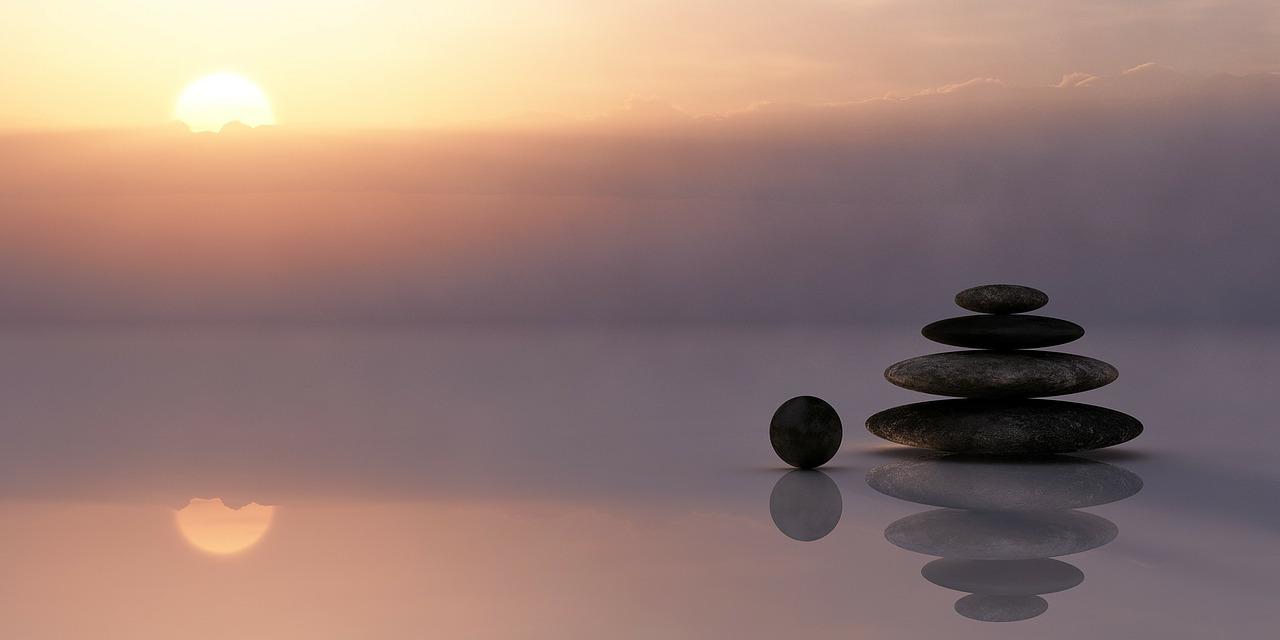 Fokus-Übung & Leadership-Tool
2 Runden:
1. Schweige(n)… 1 Minute bzw. nach Absprache … Minuten gemeinsam schweigen
2. …Wir-Runde (nach Ablauf der Zeit) Jede*r erzählt kurz, was sie/er von dem in dieser Zeit Wahrgenommenen teilen möchte.
Ziele:
im Raum ankommen, innerlich zu sich kommen
präsent, wach sein für den Augenblick
wahrnehmen, was sich innerlich abspielt – „Wie geht’s mir gerade, was beschäftigt mich zurzeit?“
wahrnehmen, wie´s den anderen gerade geht
https://www.sonja-martin.com/stille/
TO BE IN THE PRESENCE IS A PRESENT!
Berührende Online-Meetings gestalten
10
3. Tools beim Gestalten von Online Meetings
3.1 Schweige- und Wir-Runde (SWR-Runde) + MEPS-Runde
Tipps         innere Fokussierung optimieren:
möglichst unbewegliche Haltung produzieren 
sich nicht räuspern
Stummschaltung aktivieren
Hintergrundgeräusche vermeiden, verhindern
auf Atmung achten (vornehmlich Bauchatmung)
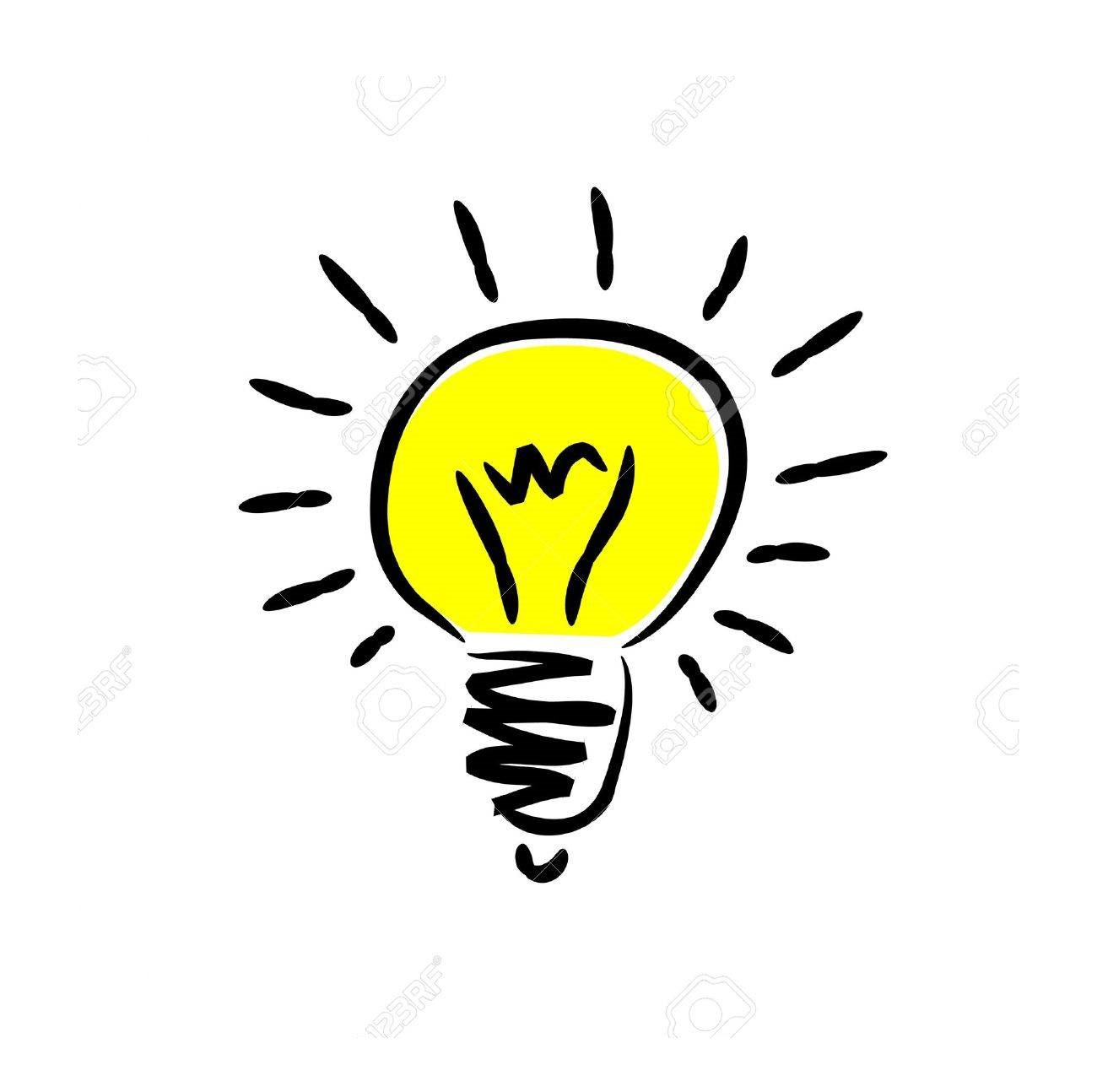 https://de.123rf.com/photo_11837526_gl%C3%BChbirne.html
Tricks         offene Kommunikation:
Den/die Vorredner*in ausreden lassen
langsam, deutlich und nahe am Mikrofon sprechen
bei Gedanken, Gefühlen in der Schwiege-Zeit bleiben  Abschweifen vermeiden
Berührende Online-Meetings gestalten
11
3. Tools beim Gestalten von Online Meetings
3.2 MEPS
Energie-Zentren
“Wo, wer bist Du gerade jetzt, wie geht´s Dir hier & jetzt?”
Frage:
Check-in-Modell
Mental
(Kopf)
Emotional
(Herz)
Physisch
(Körper)
Spirituell
(Seele)
z.B.
Ich fühle mich…
glücklich 
inspiriert
deprimiert
     ….
z.B.
Das beschäftigt mich…
Politische Situation 
Liebe
Weltgeschehen
     ….
z.B.
Ich bin…
fokussiert 
abgelenkt
interessiert
     ….
Ablauf + Ziel: vgl. 3.1 SWR-Runde
(Quelle: Kaplan, Barry, Manchester, Jeffrey, 2018, The power of vulnerability - How to create a team of leaders by shifting Inward, Austin/Texas, page 137-140, 148-149)
Berührende Online-Meetings gestalten
12
3. Tools beim Gestalten von Online Meetings
3.3 Kennenlern-Runde (1)
Durch vorbereitete Fragen können sowohl Einzigartigkeiten als auch 	Gemeinsamkeiten der Teammitglieder ermittelt werden, wichtig sind anfangs vor 	allem die Gemeinsamkeiten


      Positive Effekte der Kennenlern- Runde: 
Bindung des Teams wird gestärkt
Hemmungen werden abgebaut
Gruppendynamik kann sich besser entfalten

							  https://pixabay.com/de/illustrations/frage-marke-antwort-lösung-4105529/
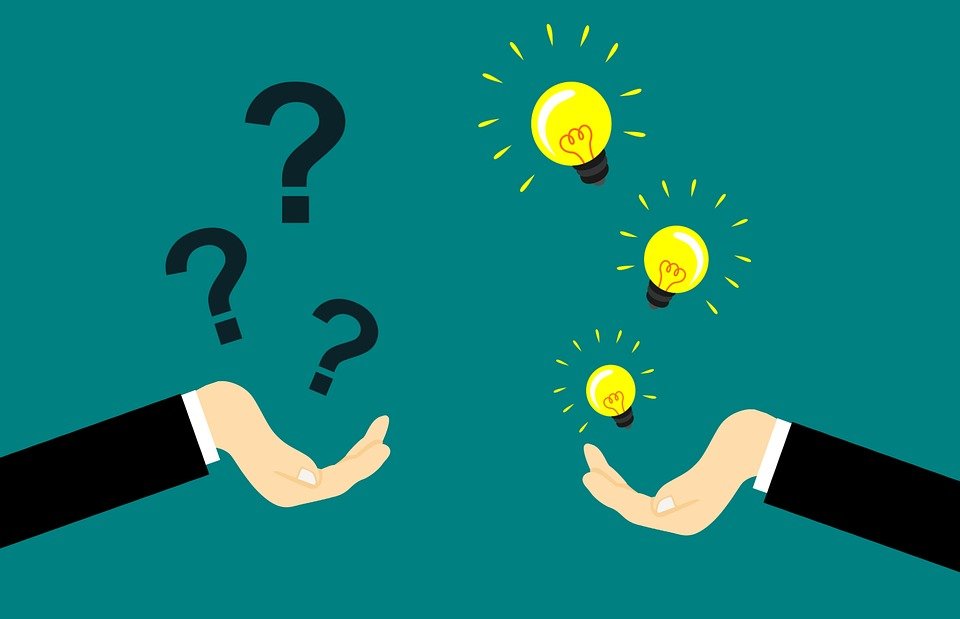 Berührende Online-Meetings gestalten
13
3. Tools beim Gestalten von Online Meetings
3.3 Kennenlern-Runde (2)
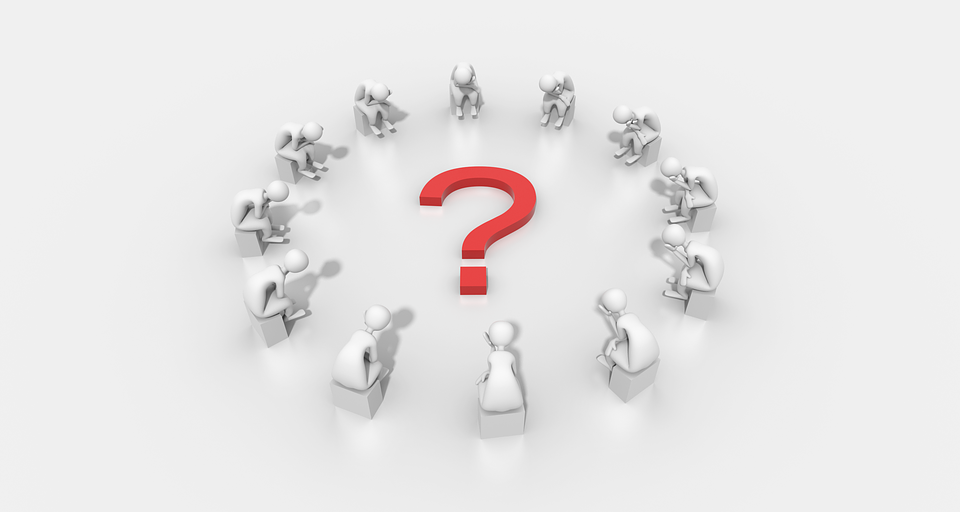 Mögliche Fragen:
Wer ist heute gut drauf?
Wer hat heute was Leckeres gegessen?
Was ist Dein Talent?
Wovor hast Du Angst?
Was ist Deine Lieblingsstadt?
Woher kommst Du?
Welcher Ort wird Dein nächster Urlaubsziel sein? 
Was ist Dein nächstes Ziel?
Was macht Dich froh … glücklich? 
Was macht Dich traurig?
https://pixabay.com/de/illustrations/fragezeichen-frage-marke-anmelden-1722865/
Berührende Online-Meetings gestalten
14
3. Tools beim Gestalten von Online Meetings
3.4 Gemeinsamer informeller Abend (1)
Tipps zur erfolgreichen Durchführung eines informellen Abends
Raum und Zeit für Informellen Austausch schaffen und gemeinsam vereinbaren
Videofunktion bei Virtuellen Teams nutzen
Entspannte Atmosphäre kreieren (z.B. weg vom Schreibtisch + auf die Couch, Glas Wein Bier)
Abend klar von formellen Meetings abgrenzen
Sich selbst öffnen und auf die neue Kommunikationssituation einlassen
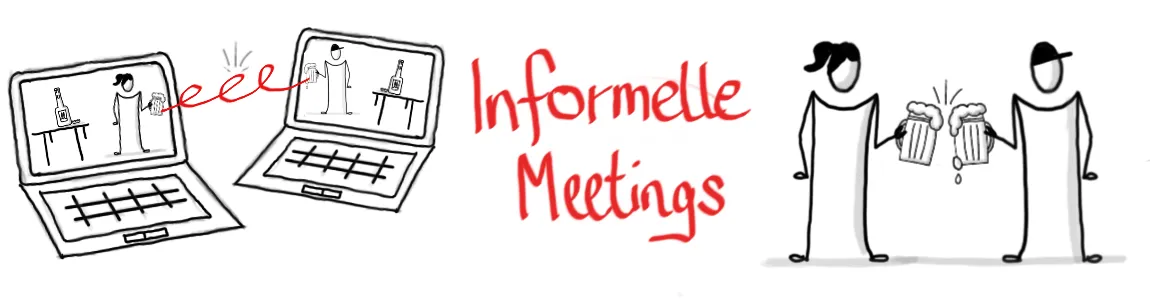 https://i2.wp.com/teamwille.de/wp-content/uploads/2020/03/sketch1585234110284.png?fit=1150%2C300&ssl=1
Berührende Online-Meetings gestalten
15
3. Tools beim Gestalten von Online Meetings
3.4 Gemeinsamer informeller Abend (2)
Positive Effekte und Chancen eines gemeinsamen informellen Abends: 
Einander besser kennen lernen
Bindung zueinander stärken
Gruppenzusammenhalt (Kohäsion) verbessern
Wir-Gefühl fördern
Informelle Kommunikationsebene schaffen 
    und ausbauen
Gedanken und Ideen unverfänglich austauschen
Mut zur Beteiligung in formellen Meetings 
    steigern
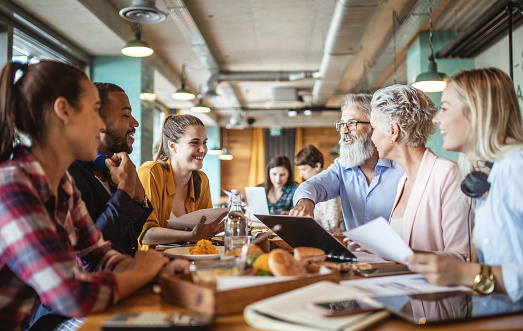 https://media.istockphoto.com/photos/business-people-meeting-at-a-restaurant-
bar-picture-id115689995
Berührende Online-Meetings gestalten
16
3. Tools beim Gestalten von Online Meetings
3.5 Nutzung von Emojis
Möglichkeiten der Nutzung von Emojis während Online Meetings:
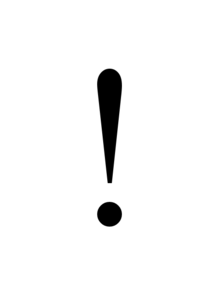 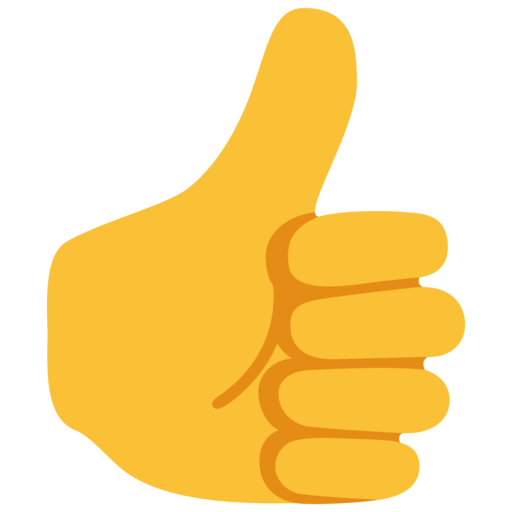 Direkte, individuelle Rückmeldung auf Ja/Nein-Fragen
Ausdruck von Zustimmung oder Ablehnung
Möglichkeit schneller, offener Abstimmung
Beifall und Anerkennung
Sofortiges Kommentieren von Aussagen
Mitteilung von Gefühle und Emotionen
Aber: Gefahr der  unbegründeten negativen Attestierung  Persönlichkeitsverletzung
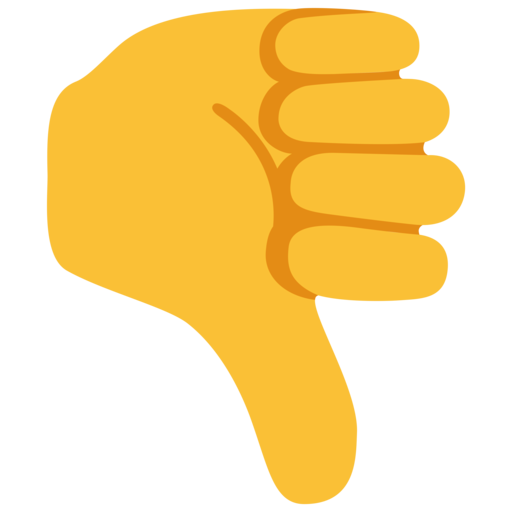 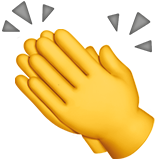 Berührende Online-Meetings gestalten
17
3. Tools beim Gestalten von Online Meetings
3.6 Takeaway-Runde (1)
Durch die Takeaway-Runde kann nochmals rückblickend das Online Meeting verarbeitet und besondere Momente festgehalten werden
Jedes Teammitglied bekommt die Gelegenheit sich zu äußern 
Jede Aussage wird respektiert
Ausgedrückte Dankbarkeit für spezielle Beiträge
    kann den Zusammenhalt stark fördern
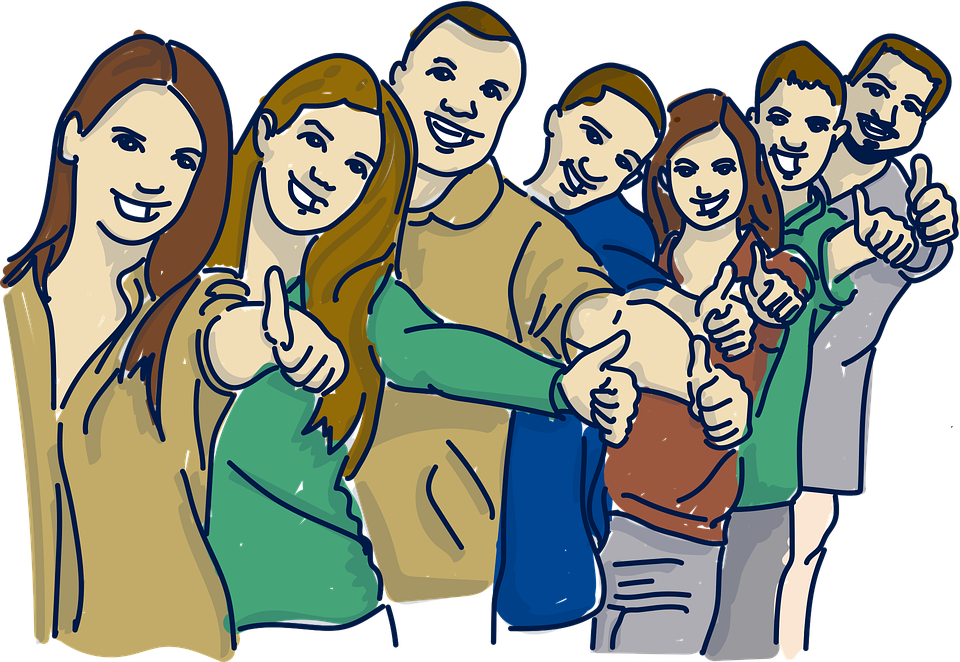 https://pixabay.com/de/vectors/menschen-team-büro-firma-arbeit-4386248/
Berührende Online-Meetings gestalten
18
3. Tools beim Gestalten von Online Meetings
3.6 Takeaway-Runde (2)
Mögliche Reflexionsansätze:
Für was bin ich dankbar? 
Wem möchte ich heute ein Kompliment machen?
Wo sehe ich Verbesserungspotenzial?
Wie bin ich mit dem heutigen Ergebnis zufrieden?
Worin haben wir gemeinsam verbessert?
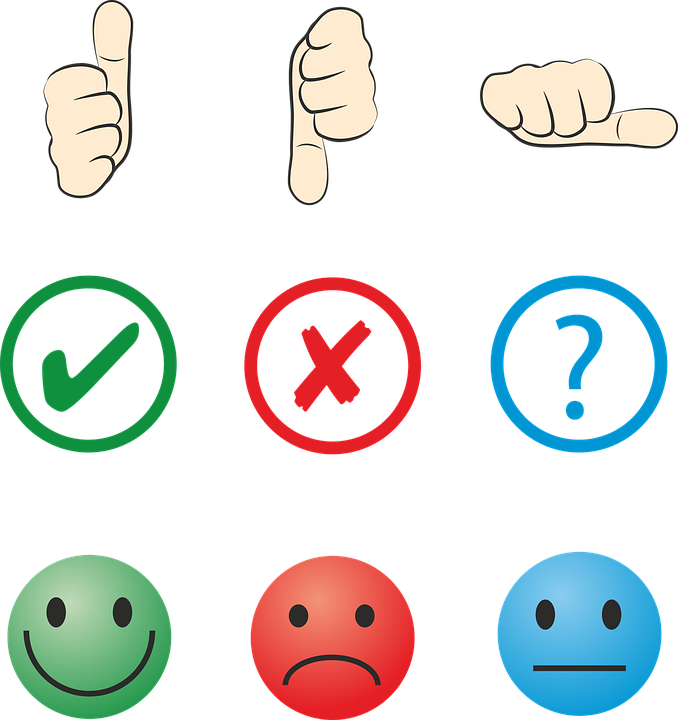 https://pixabay.com/de/illustrations/feedback-meinung-gut-schlecht-1311638/
Berührende Online-Meetings gestalten
19
4. Fazit und Ausblick
https://gerrit-winter.de
/2017/07/19/das-fazit-
deines-lebens/
Fazit
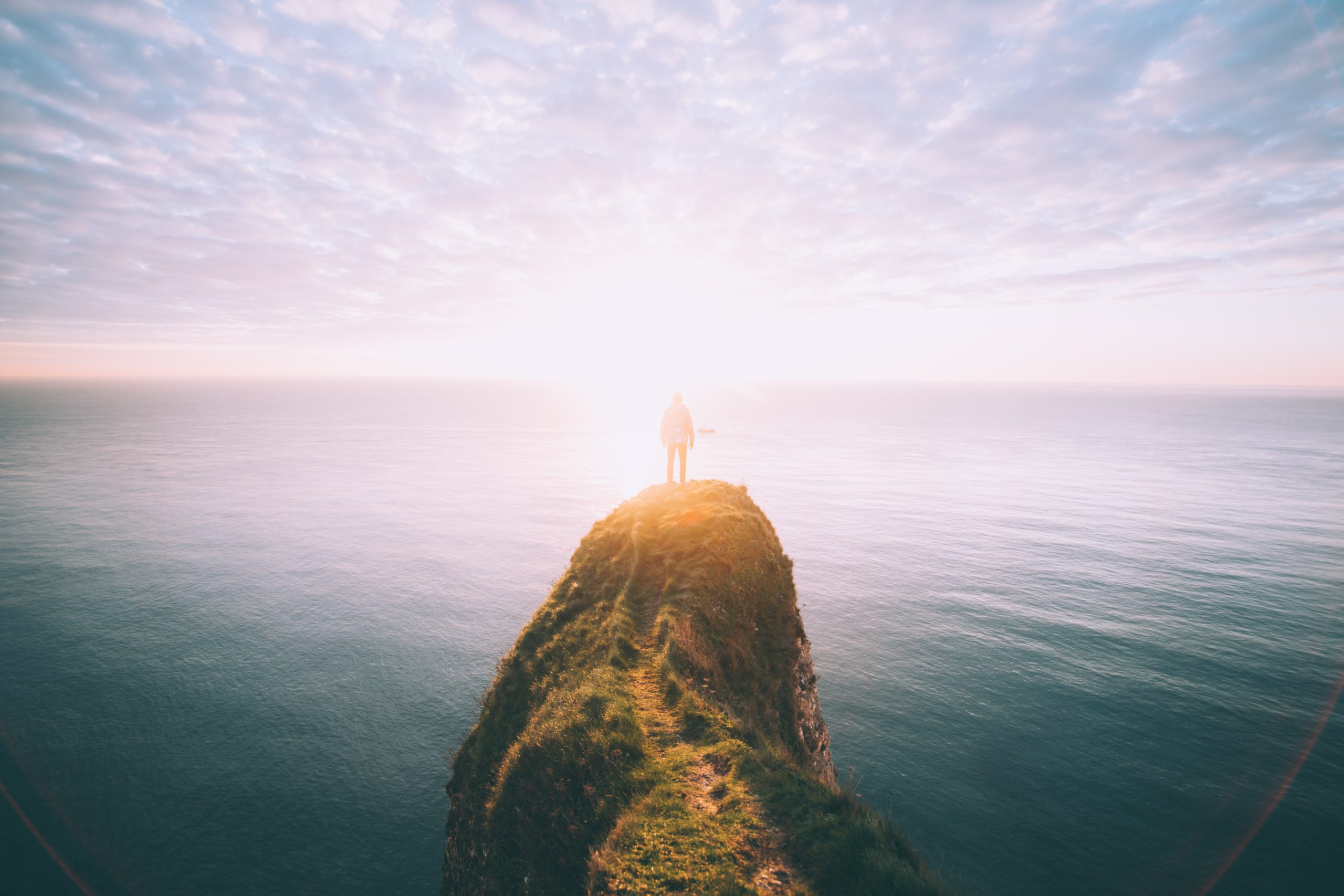 1. Online-Meetings sind nicht gleich Face-to-Face Meetings.
2. Ein wertschätzendes & sensibles Mindset fördert die gegenseitige Berührung
3. Genügend Zeit ist einzuplanen, damit die Tools ihre nutzbringende Wirkung entfalten.
4. Es ist wichtig, Persönliches aktiv zu teilen, um eine zwischenmenschliche Beziehung   
    aufbauen bzw. weiter ausbauen zu können.
5. Das Mitbringen von Offenheit und Neugier für die anderen und für Neues ist 
    grundlegend, um erfolgreiche Online-Meetings zu gestalten.
6. Online-Meetings bringen Vorteile mit sich, die ein persönliches Treffen nicht bieten kann, 
    z.B.: Internationalität, kein gesundheitliches Risiko, Sicherheit hinter dem 
    Bildschirm, Schonung der Umwelt
7. Ein guter Abschluss von Online-Meetings kann durch eine Takeaway-, Feedback-/
    Feedforward- bzw. einfache Komplimente- und Dankes-Rundes gefördert werden
Berührende Online-Meetings gestalten
20
4. Fazit und Ausblick
Ausblick
Fragen zum weiteren Nachdenken:
Werden unsere Meetings bei Anwendung des einen oder anderen Tools bessere Ergebnisse und Prozesse bringen und mehr Spaß machen?
Wie einfach ist es, die o. g. Tools aktiv anzuwenden?
Wie können wir die Anwendung der o. g. Tools erleichtern, verbessern?
Wie können wir schneller und leichter entscheiden,
    wann uns ein Online-Meeting besser weiter hilft
    als ein Präsenz-Meeting?
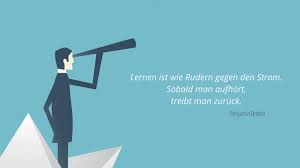 https://prezi.com/p/x9musjoomhol/prasentation-jahresruckblick-
2018-und-ausblick-2019/
Berührende Online-Meetings gestalten
21